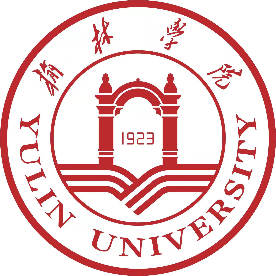 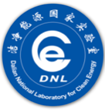 洁净能源创新研究院-榆林学院联合基金答辩
课题名称
（黑体，36号，字多可缩小字号）
答辩人：XXX
合作单位：
2022年09月XX日
答辩内容
立项依据
 研究内容和创新点
 预期成果和考核指标
 团队和研究基础
 项目投资及经费来源